Finance Systems Management Quarterly Update
FY18 Property Inventory Certifications
Annual inventory certification is 100 percent complete.
Internal asset reviews will begin in June.

For questions regarding property inventory, email
 baelp-asset.accounting@ttuhsc.edu.
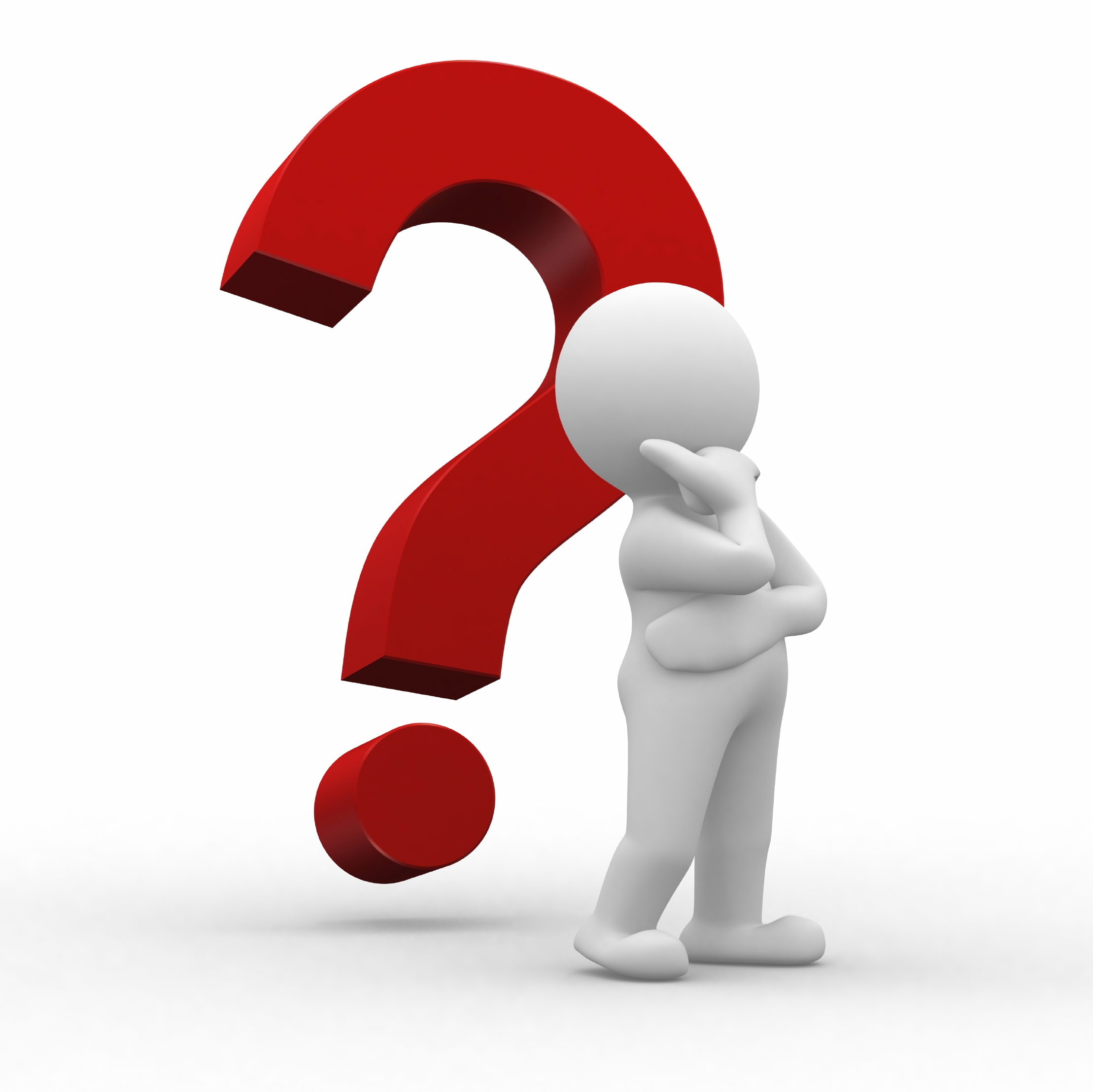 Student Business Services 
Quarterly Update
It’s that time of the year again….

Annual Endorsement Stamp Verification
Cash fund custodians received a verification request May 1.
Student Business Services (SBS) requests that all verification forms be completed and returned by May 30.

Endorsement Stamp Reminders
Endorsement stamps are issued by SBS.
All checks made payable to TTUHSC El Paso must be endorsed and deposited immediately.
Worn or defective endorsement stamps should be replaced.
Lost endorsement stamps must be immediately reported to SBS.
Notify SBS of any changes to the cash collection custodian.
Applicable OP
HSCEP OP 50.10 – Endorsement Stamps and Endorsement of Checks
HSCEP OP 50.12 – Check Collections and Returned Checks
HSCEP OP 50.07 – Cash Collections
HSCEP OP 50.08 – Deposit Procedures
HSCEP OP 50.21 – Cash (Change) Funds
HSCEP OP 50.26 – Completion of Cash Receipts

Where to find all operating policies and procedures
Home>Departments>Business Affairs>Student Business Services>Policies and Procedures
Cash Receipt Reminder of the Quarter…

Expense Reimbursements should not be created as a cash receipt type under “Other.”
For expense reimbursements, type “Expense Reimbursement,”
The original expense document ID is a required field.
If the original expense took place in a prior fiscal year, then the cash receipt should be coded to miscellaneous income.
Exception: state funds – use the original expense account
For further assistance, contact SBS or Accounting Services.

Biannual Cash Receipt Training

Available in April and October. 
Exact date will be announced in The Scope.
Topic suggestions are welcomed!
Need Help? Contact Student Business Services

Call: 
915-215-5680

Email:
Cash receipts: cashreceiptselp@ttuhsc.edu
General questions: sbselp@ttuhsc.edu

Or visit us…
130 Val Verde (Across from Jefferson High School)
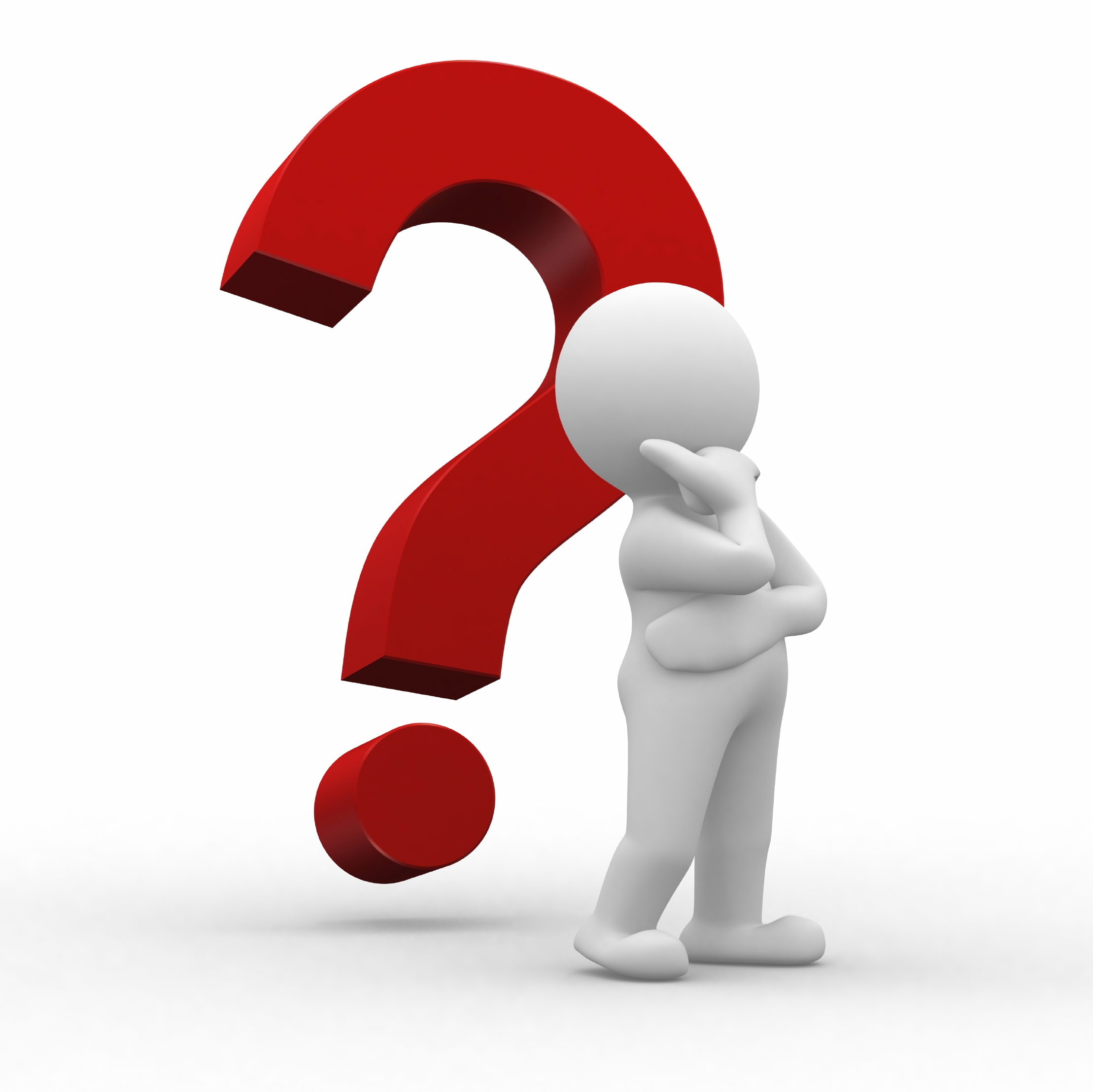 Accounting ServicesQuarterly Update
Unidentified Receipts and Holding Account Maintenance
Operating Policy and Procedure 50.35- 
Unidentified receipts are defined as cash, checks, or EFTs (Electronic Funds Transfers) that are either not clearly identifiable to an established fund or that are awaiting the establishment of a new fund. In compliance with HSCEP OP 50.08, Deposit Procedures, all receipts must be deposited within three (3) business days, without exception, and receipts totaling $100 or more must be deposited by the following business day.
Unidentified Receipts and Holding Account Maintenance
If you receive a cash/check and the appropriate FOAP cannot be identified within the required time period, the depositor should deposit the unidentified receipt into the holding account listed below (using the online cash receipts system). 
Please refer to HSCEP OP 50.26, Completion of Cash Receipts for further guidance.
Unidentified Receipts and Holding Account Maintenance
If distribution of the receipt is not made within six months of the original deposit date, Accounting Services will transfer the unidentified receipt to an institutional fund for use in scholarship support. 
If you recognize a deposit that belongs to your department, please contact Accounting Services at accountingelp@ttuhsc.edu and we will assist you with transferring the funds.
Holding Account Report
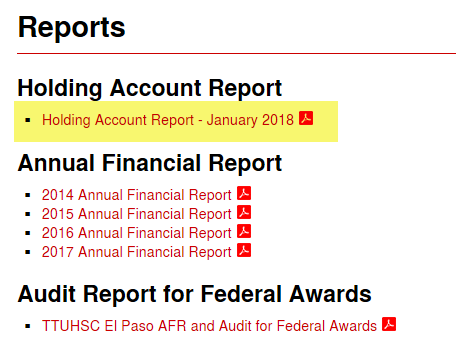 Holding Account Report
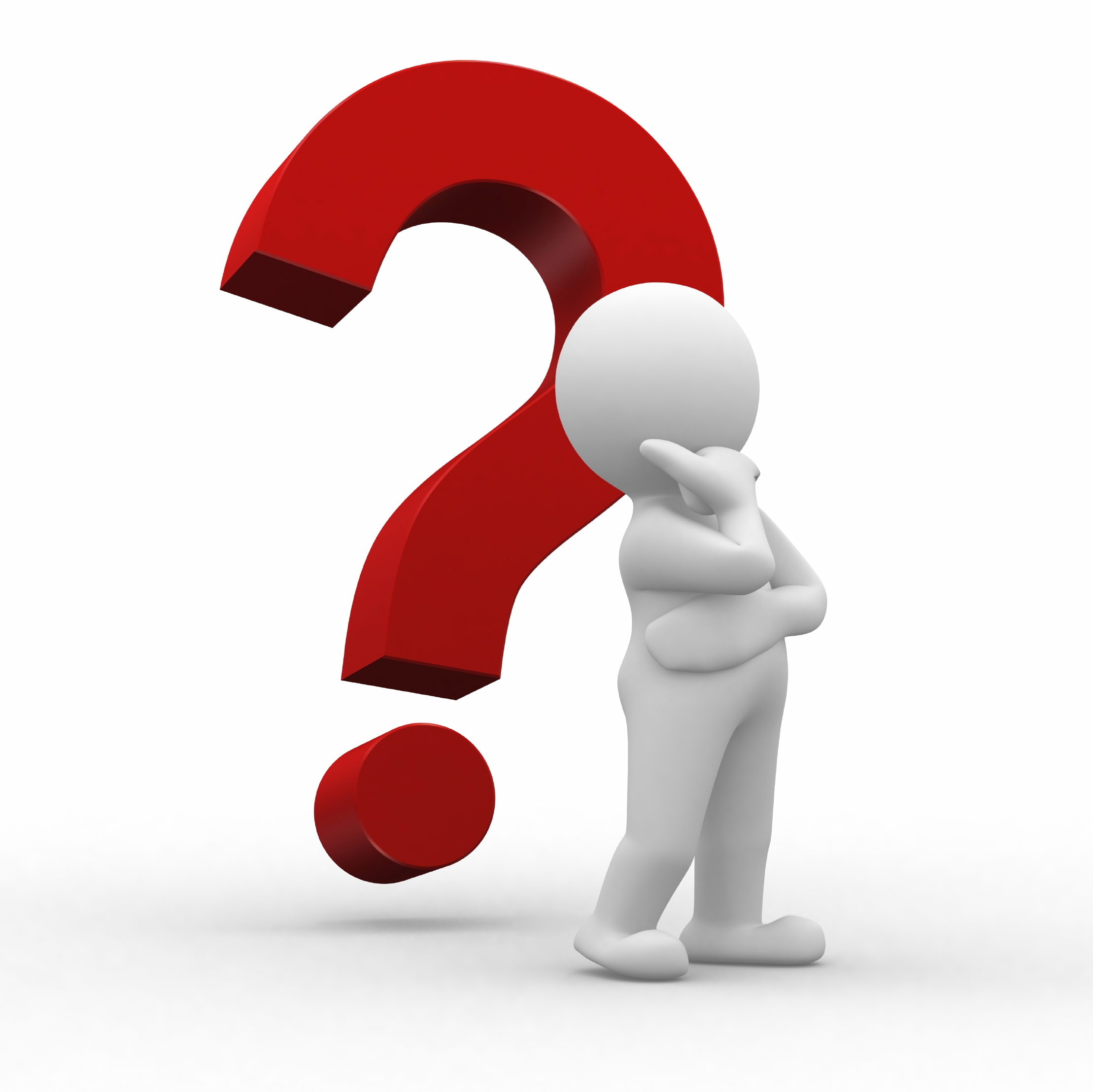 Contracts and GrantsQuarterly Update
Year-End Deadlines and Implications for Sponsored Programs
Year-End Deadlines
Labor redistributions for FY18 pay periods (except SM 17 for August 16 through 31 semi-monthly pay period):
Deadline: August 31 (TBC)
Appropriate salary expenses not allocated to the correct grant fund by this deadline will be forfeited and will not be allowed to be moved onto the grant fund in FY19.
For new grants you receive between now and August 31, you will need to be mindful of year-end deadlines in order to allocate FY18 expenses, including salaries, to the grant before it’s too late. Quick action to request new funds, establish budgets, and process labor redistributions will be key.
Year-End Deadlines
FY18 Encumbrance Adjustments
Deadline: August 31 (TBC)
The request to close or move an encumbrance must be submitted through the PO/Encumbrance Change Request System by the deadline.
Review open encumbrances on grant funds and release encumbrances that are no longer needed. An encumbrance should not remain open if there are no pending items/goods to be received from the vendor and all invoices have been paid.
Year-End Deadlines
FY18 Cost Transfers
Deadline: September 6 (TBC)
Department approvers (fund managers) must approve by the deadline.
The deadline applies to both manual cost transfers and FiTS cost transfers.
FY18 expenses that are not correctly allocated to a grant cannot be moved to the grant in FY19. Only cost transfers to move off unallowable expenses will be permitted in future fiscal years.
FY18 Internal Purchase Funding Transfers (IPFTs)
Deadline: September 6 (TBC)
Department approvers (fund managers) must approve by the deadline.
Year-End Deadlines
FY18 Contract Accounts Receivable (AR)
Deadline: September 6 (TBC)
Your August invoice should be accrued through the Contract AR System if the actual invoice will not be created until after this deadline.
For other revenue earned in FY18 for which there is no contract and the billings are not entered into the Contract AR System, email grantsaccountingelp@ttuhsc.edu by this deadline to work on accruing the earned revenue in FY18.
Clinical trial invoices submitted by the department to the sponsor and not paid by August 31 should be accrued since revenue was earned in FY18. Email grantsaccountingelp@ttuhsc.edu to have a revenue accrual entry processed.
Labor Redistributions for SM 17 (August 16-31):
Contact the Budget Office by September 7 (TBC)
Year-End Deadlines
FY18 Invoices from Vendors
Deadline: September 9 (TBC)
Follow up with vendor if invoices for goods/services received in FY18 have not been provided.
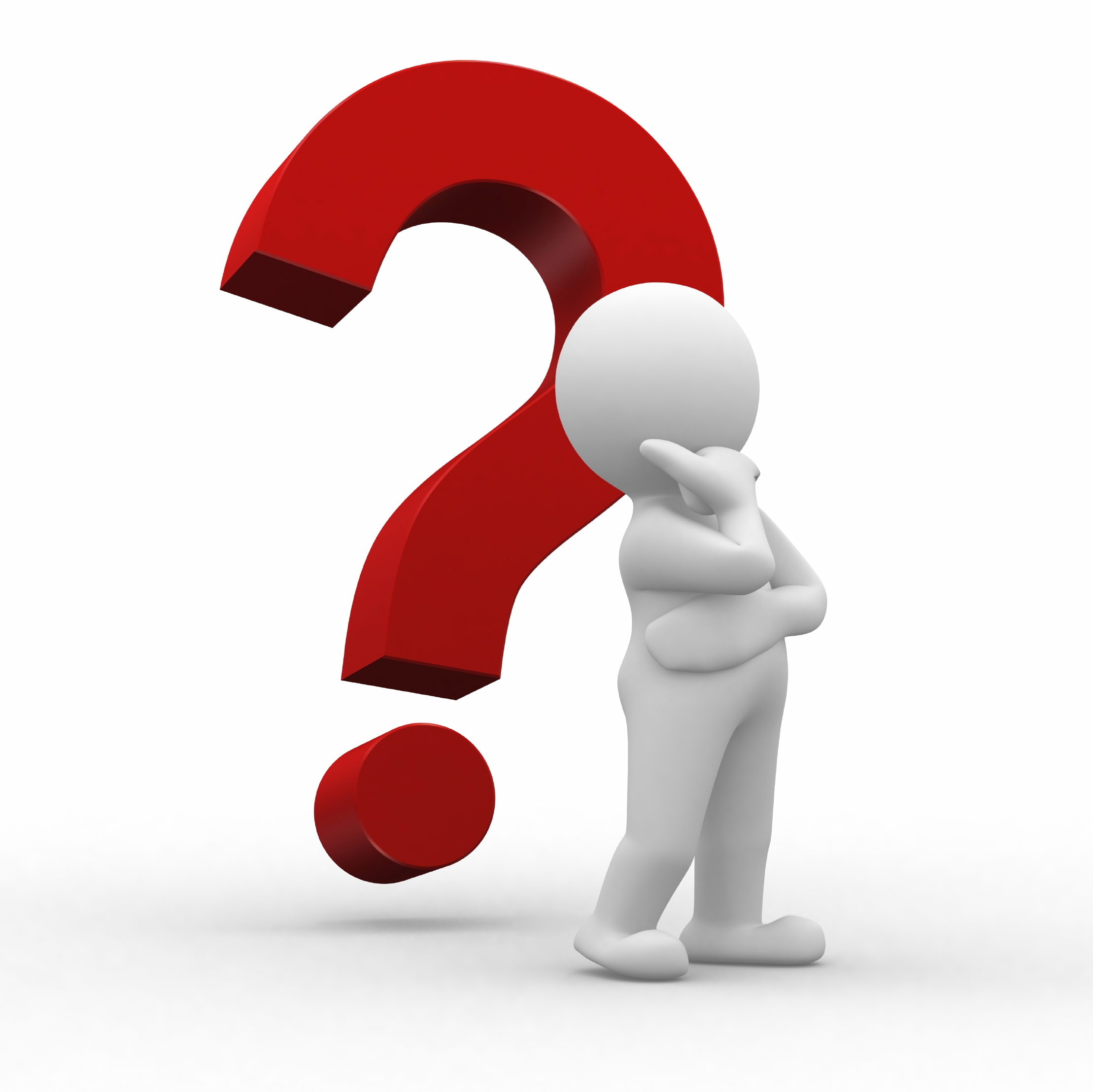 Procurement Services
Quarterly Update
Agenda
Non-Compliant Purchase Orders
Honorarium/Stipend
SciQuest Emails
Update your MSC
Year End
Non-Compliant PO’s
Non-Compliant Purchase Orders
PO # is issued
Create a receipt.
Invoices should be attached to the PO in the “Comments” tab.
Attach the Invoice to TechBuy comment and send to accountspayableelp@ttuhsc.edu. 
Name the file the invoice number:
Example 123456789.pdf or H5X612.pdf
Non-Compliant PO Report
Fund managers will receive a monthly report of purchase orders issued under the fund.
Honorarium/Stipend
“Honorarium” and “stipends” are words that should not be used on a TechBuy purchase order.
As a state of Texas agency, there are restrictions and prohibitions to paying honorariums. If an honorarium is an honorary gift or gratuitous payment instead of being compensation for services rendered, a state agency may not constitutionally pay an honorarium. To eliminate errors, we need to pay for the actual service being rendered. 
In most cases, we are paying speaker fees, so we should describe the payment as a speaker fee.
Stipends are not processed in TechBuy on a PO. If a stipend is needed, please contact Payroll.
SciQuest Emails
Do not reply to system-generated emails (emails that come from SciQuest). For example, automated email requesting receiving on a purchase order.
The email addresses, Purchasing SciQuest Support and SciQuest, are not TTUHSC El Paso purchasing email addresses.
Instead of replying, please forward the email to an intended recipient.
To reach TTUHSC El Paso Purchasing, email purchasingelp@ttuhsc.edu.
MSC Code
Add your mail stop code to your “ship to” address in TechBuy. The five-digit code will assist General Services in identifying your location.
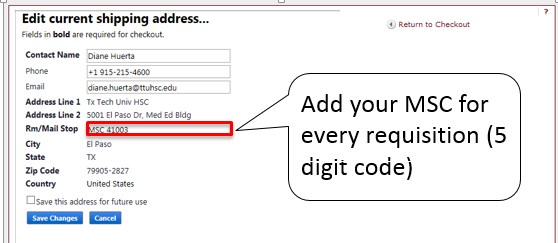 Purchasing Year-End Deadline
If your department will be requiring a bid or RFP to be performed by Purchasing by year end, please submit your solicitation request to our office by May 25.
FY19 non-catalog and standing orders can now be submitted.
All FY19 orders must have an accounting date of September 1 or later.
No TechBuy punch-out orders using FY19 funding may be entered/submitted prior to September 1.
Encumbrances on E&G funds will only roll one year.
FY17 encumbrances should be expended by the second year; otherwise, the encumbrance will systematically be closed on July 31.
Coming Soon
Year-End Calendar
TechBuy Training	
Register in ACME
http://elpaso.ttuhsc.edu/hr/workforce-employment-	and-development.aspx
Payment Services
Quarterly Update
Agenda
Accounts Payable
	- Receipts
	- Email Notifications
Travel
	- State Travel Cards
	- BTA
Pcards
Receipts
The receipt date should be the date the goods/services were received.
The receipt in TechBuy should be created within three days of receipt of goods or completion of services.
The payment will not be issued until a receipt has been completed and an invoice has been received.
Invoices received should be attached to the PO in the “comments” tab and sent to accountspayableelp@ttuhsc.edu.
When attaching the invoice in TechBuy, name the file the invoice number.  
	-  Example: 456893.pdf or HS123456.pdf
Invoices
Invoices received in the mail must be date stamped on the date received and forwarded through campus mail to Accounts Payable, MSC 51009.

If you receive an invoice via email, please forward the email to AP to be processed. Email only accountspayableelp@ttuhsc.edu. Do not send to other AP staff.
	
Note that attaching the invoices under “comments” or “receipts” in TechBuy does not trigger payment. A comment to accountspayableelp@ttuhsc.edu must be sent.

When attaching the invoice in TechBuy, name the file the invoice number.  
	-  Example: 456893.pdf or HS123456.pdf
Travel
Texas Administrative Code (TAC) Section 20.413 directs the use of state-issued travel cards for all business-related travel using state-appropriated funds.
Includes E&G and HEAF funds 
Beginning January 1, 2018, employees traveling with state funds should use the state issued travel card.
If expecting to travel using state funds, employees must apply for the state card.  
Application procedures may be found at: http://www.fiscal.ttuhsc.edu/busserv/travel/collateral/Corporate%20Travel%20Card%20Application%20Procedures%20-%20El%20Paso.pdf
Travel
The traveler is responsible for the timely submission of the travel voucher and worksheet through the Online Travel System.
If the traveler does not settle within 60 days from the trip end date, the travel becomes taxable in accordance with IRS regulations.
If the traveler received an advance, it must be settled within 15 business days of completion of the trip.
If traveling using airfare funds from a cancelled trip, provide the itinerary and proof of payment from the original flight and current flight with voucher.
When submitting credit card or bank statements as proof of payment for travel expenses, black out any account number information on the statements.
Submit all documents electronically through the Online Travel System. Any paper documents submitted will be rejected.
Travel
Operating Policy 79.11, Use of State Travel Credit Card

The state of Texas Citi travel card is to be used for state business-related travel charges only and not for personal use.
Delinquency and/or misuse of the card may result in disciplinary action and suspension of the card, and the employee will not be eligible for any travel advances or the use of the corporate credit card.
The supervisor will be notified.
The employee is responsible for all charges and for the prompt payment of the state-issued travel card.

Contact the Travel Office at TravelElp@ttuhsc.edu with questions about obtaining/using a state issued travel card.
PCard
Purchasing rules apply.
Deviations are required prior to the purchase. Submit your deviation request to purchasingelp@ttuhsc.edu.	
All PCard transactions must be reviewed for validity and proper documentation by the signer of the expense report.  Signature certifies that transactions are valid and allowable.
Pcards must be kept in a safe place.  
If a department has one card for multiple users, a log that shows who, when, and what was purchased should be kept and submitted with the monthly documents to Payment Services.
PCards
Timely Remittance of Monthly Reports

PCard due dates are posted on the “HSC Finance El Paso” tab in WebRaider under the “El Paso Business Affairs Announcements” section.
Departments are responsible for reviewing the FOAP assigned for each purchase and for the submission of proper documentation. 
Refer to OP 72.15 for details on special requirements for certain purchases with the PCard. 
Pre-Approval form, Food and Entertainment form, etc.
Expense reports with supporting documentation and signatures are due to the Payment Services PCard coordinator by the specified date posted.
MSC 51008 
Please respond promptly to requests for additional documentation. If no response is received by the given deadline, the card may be suspended.
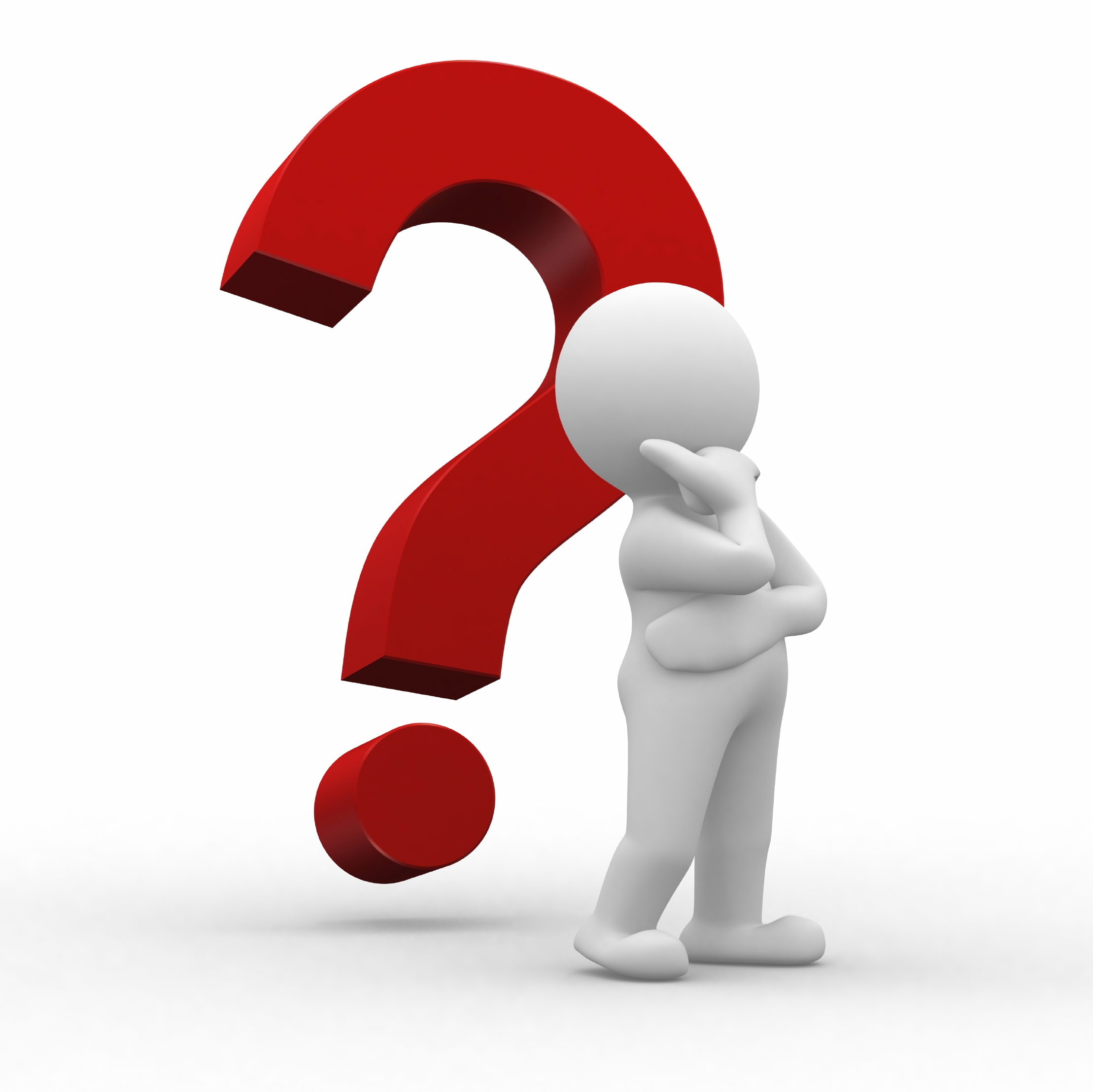 Budget OfficeQuarterly Update
Budget Office Update
Budget Prep Important Dates
May 25 – New position and reclass documents for FY19 due to HR

May 28 – DPT phase (salary planner) available online

June 1 – Last day to address merit eligibility issues with HR

June 15 – DPT phase locked at 5 p.m.
Thank You for Attending
Presentation will be posted in the portal under the “Business Affairs Announcements” section.